Corruption and bribery are not victimless  crimes. They hit the poorest people and undermine economic  development. Corruption is among the greatest obstacles to economic and social development .Nearly no country is immune from corruption .It flourishes where the criminal justice system and governance are weak .It is also frequent  where payment is too low.             Poor people are the worst affected by  corruption. Empirical analysis has shown that the poor pay a higher share of their income on bribes than the rich  do. In poor countries, corruption can kill .Money meant for drugs for a sick   child, or build a  hospital, can be siphoned off into overseas bank accountants or to build luxury houses .It is pointed out that while this corruption hurts society in general ,it also reduces a government’s tax revenue by as much as  half. In the construction  industry, project costs typically increase by more than 25per cent as a result of  corruption. Corruption can add between 20per cent and 100 per cent to the procurement of government  goods and services .Overpriced and poorly planned projects increase  unsustainable nation debt. When countries cannot keep up with the debt  repayments, cuts in public services fall disproportionately on poorer people.            As a conclusion ,corruption distorts poor people’s relationships and encourages distrust for public   officials , t he police and people in authority who   exort  bribes from them. Corruption appears to be the Grim Reaper holding the harbinger of death.(adapted from:http://www.controlbae.org.uk/background/economic_development.php)
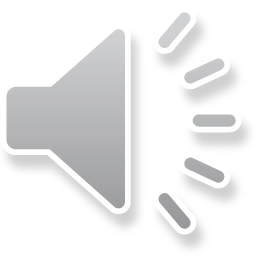 A-COMPREHENSION.
1-The text is :……
a-a website article  b-an expert from a book c- a newspaper article
2-Read the text and say whether the following statements are true or false.
a-Nearly all countries cannot catch or be affected by the disease of corruption……
b-Empirical analysis has shown that the rich are the least  addected  by corruption…….
c-Corruption reduces the costs of projects and improves the procurement of government goods…….
d-Distrust among members of a given society is a direct result of spreading corruption……………
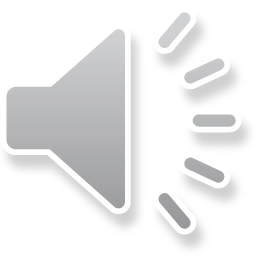 3-In which paragraph is it mentioned that the economy of a country will certainly be hurt by corruption?   
4-Answer the following questions according to the text.
a-where does corruption develop quickly and be successful?
b-In which situations can corruption kill?
c-What is corruption likened to the text?
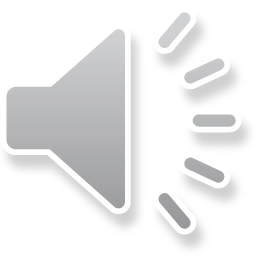 5-What or who do the underlined words refer to in the text?
a-Do(§2)………………………..                   b-Who(§3)…………………………………..
B-TEXT EXPLORATION
1-Find in the text words whose definitions follow.
a-That cannot catch or be affected by a particular disease or illness(§1)=…………………………..
b-To remove money from one place and move it to another dishonestly or illegally(§2)=……………
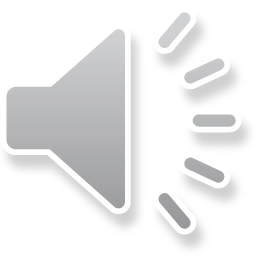 4 – Reorder the following sentences to get a coherent paragraph:
a) – For example, the illegal act implying money
b) – Corruption threatens people and their governments.
c) – which is called bribery remains a danger
d) – because it destroys both faith and state.
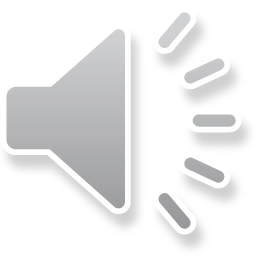